Networked Programs
Chapter 12
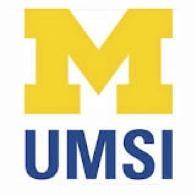 Python for Everybody
www.py4e.com
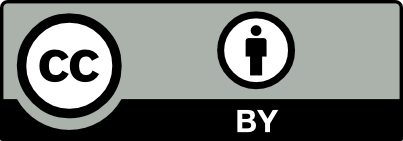 [Speaker Notes: Note from Chuck.  If you are using these materials, you can remove the UM logo and replace it with your own, but please retain the CC-BY logo on the first page as well as the acknowledgement page(s) at the end.]
A Free Book on Network Architecture
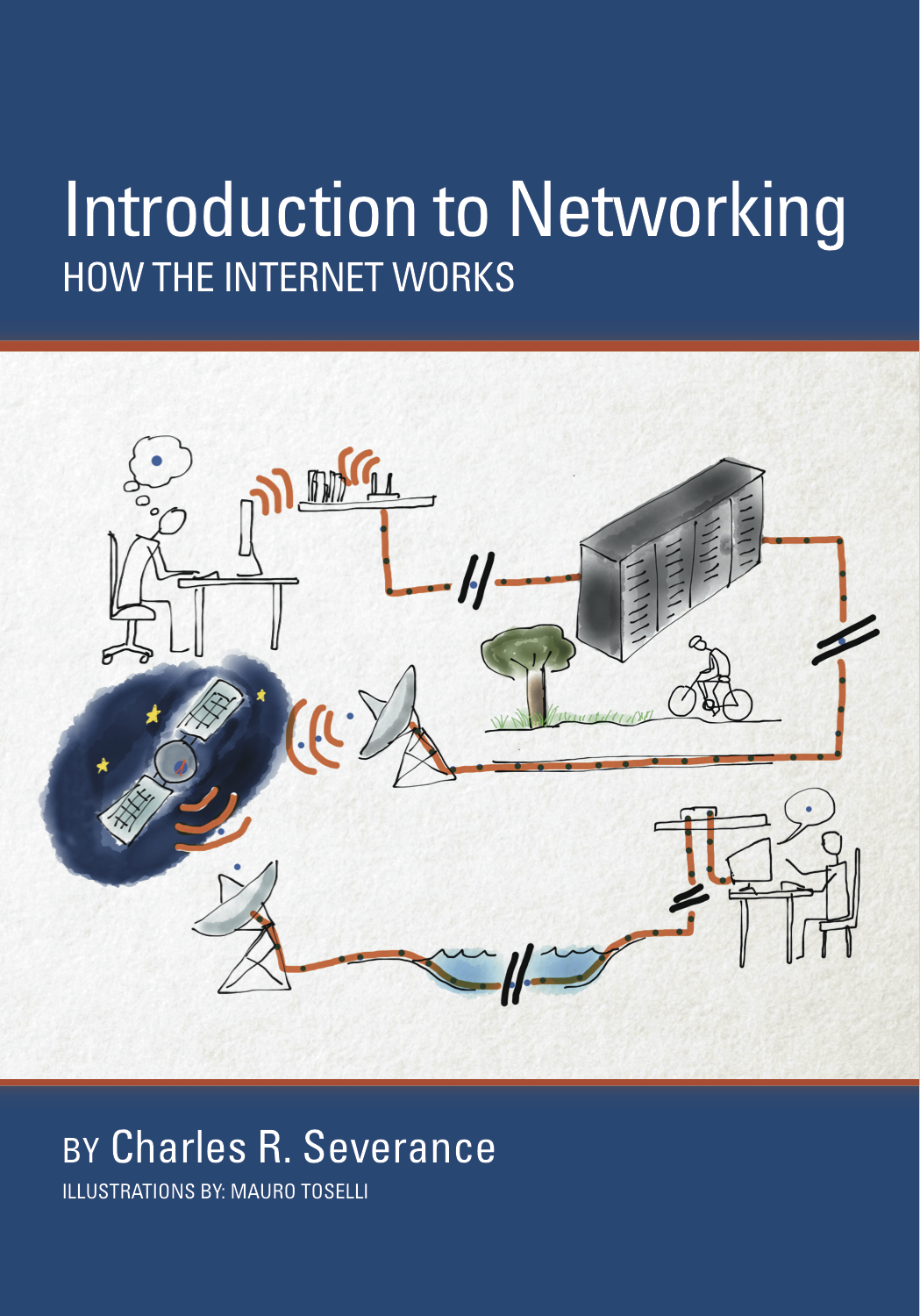 If you find this topic area interesting and/or need more detail
www.net-intro.com
Transport Control Protocol (TCP)
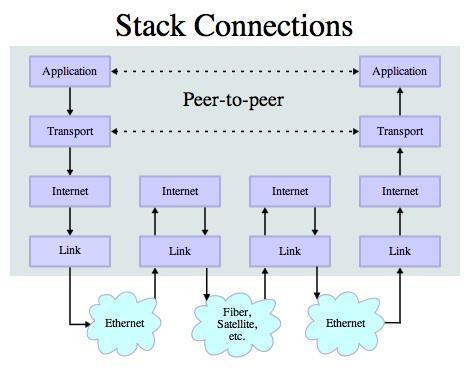 Built on top of IP (Internet Protocol)
Assumes IP might lose some data - stores and retransmits data if it seems to be lost
Handles “flow control” using a transmit window
Provides a nice reliable pipe
Source: http://en.wikipedia.org/wiki/Internet_Protocol_Suite
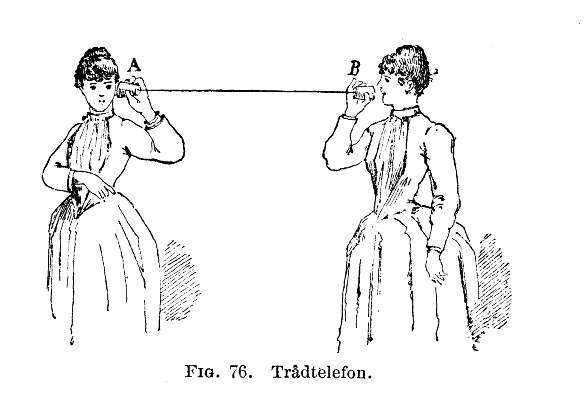 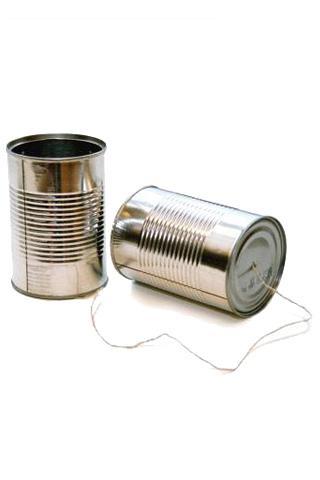 http://en.wikipedia.org/wiki/Tin_can_telephone
http://www.flickr.com/photos/kitcowan/2103850699/
TCP Connections / Sockets
“In computer networking, an Internet socket or network socket is an endpoint of a bidirectional inter-process communication flow across an Internet Protocol-based computer network, such as the Internet.”
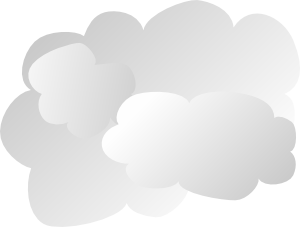 Process
Process
Internet
http://en.wikipedia.org/wiki/Internet_socket
TCP Port Numbers
A port is an application-specific or process-specific software communications endpoint
It allows multiple networked applications to coexist on the same server
There is a list of well-known TCP port numbers
http://en.wikipedia.org/wiki/TCP_and_UDP_port
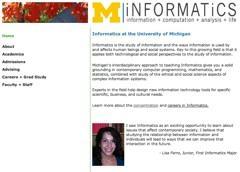 www.umich.edu
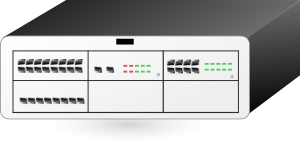 Incoming
E-Mail
25
blah blah blah blah
Login
23
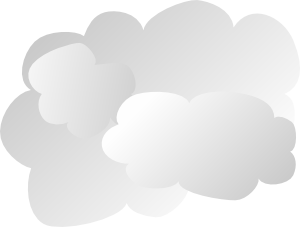 74.208.28.177
80
Web Server
443
109
Personal
Mail Box
110
Clipart: http://www.clker.com/search/networksym/1
Common TCP Ports
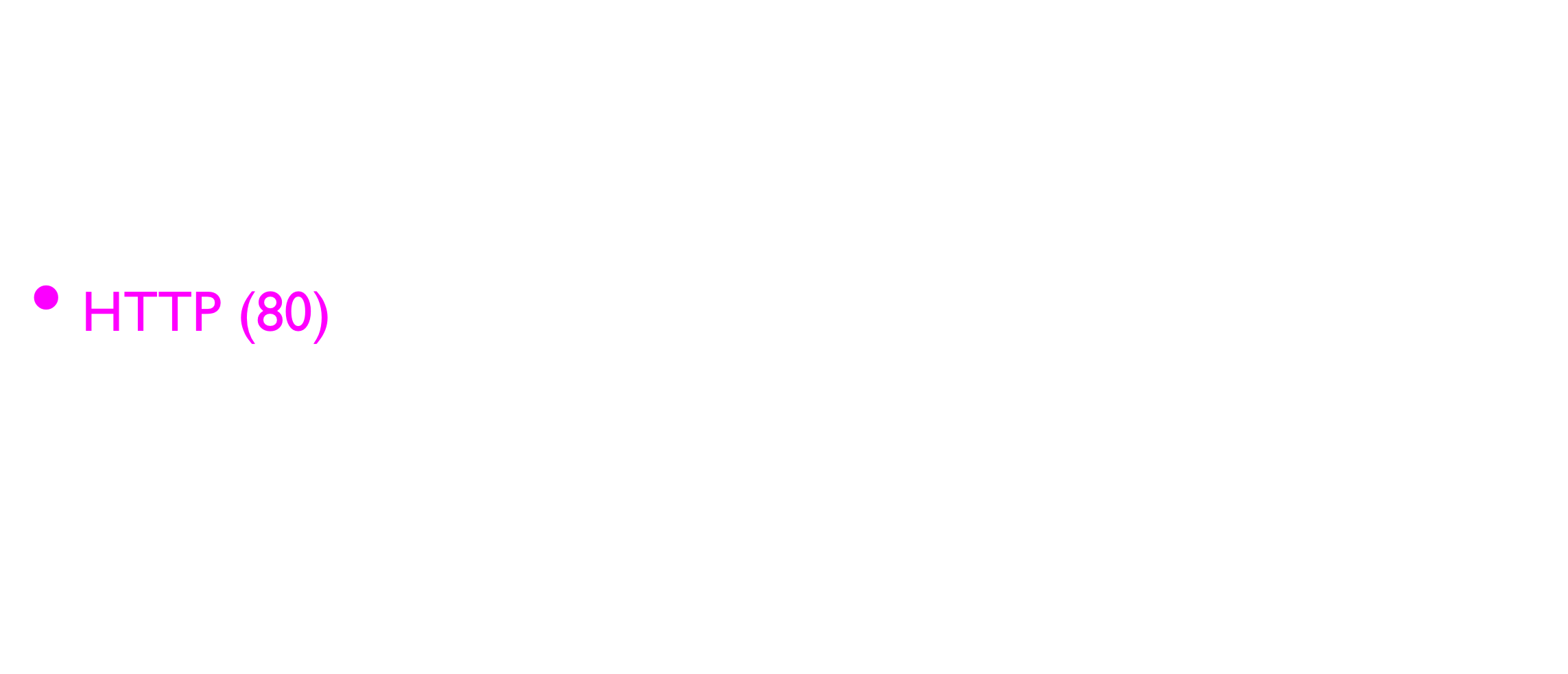 http://en.wikipedia.org/wiki/List_of_TCP_and_UDP_port_numbers
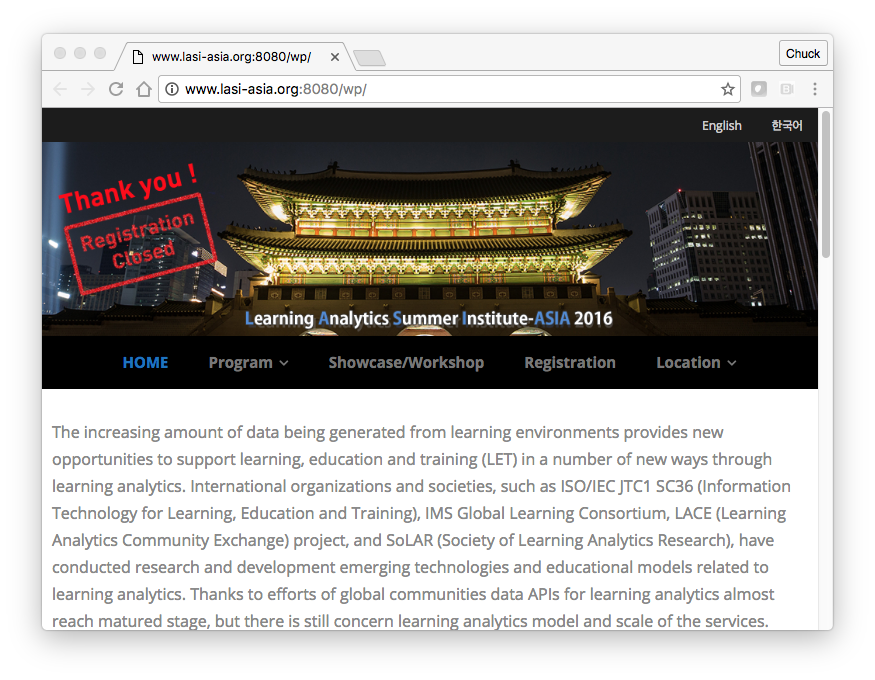 Sometimes we see the port number in the URL if the web server is running on a “non-standard” port.
Sockets in Python
Python has built-in support for TCP Sockets
import socket
mysock = socket.socket(socket.AF_INET, socket.SOCK_STREAM)
mysock.connect( ('data.pr4e.org', 80) )
Host
Port
http://docs.python.org/library/socket.html
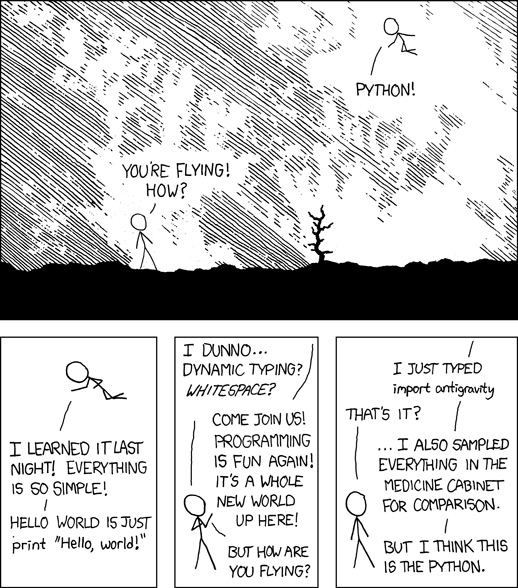 http://xkcd.com/353/
Application Protocols
Application Protocol
Since TCP (and Python) gives us a reliable socket, what do we want to do with the socket?  What problem do we want to solve?
Application Protocols
-  Mail
-  World Wide Web
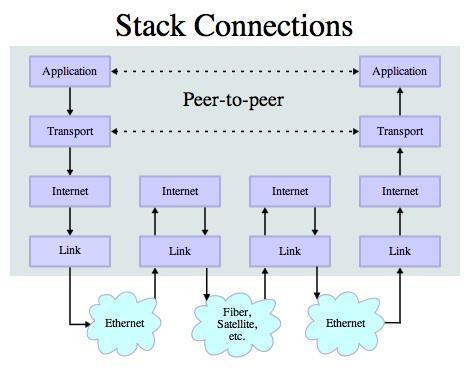 Source: http://en.wikipedia.org/wiki/Internet_Protocol_Suite
HTTP - Hypertext Transfer Protocol
The dominant Application Layer Protocol on the Internet
Invented for the Web - to Retrieve HTML,  Images, Documents, etc.
Extended to retrieve data in addition to documents - RSS, Web Services, etc.  Basic Concept - Make a Connection - Request a document - Retrieve the Document - Close the Connection
http://en.wikipedia.org/wiki/Http
HTTP
The HyperText Transfer Protocol is the set of rules to allow browsers to retrieve web documents from servers over the Internet
What is a Protocol?
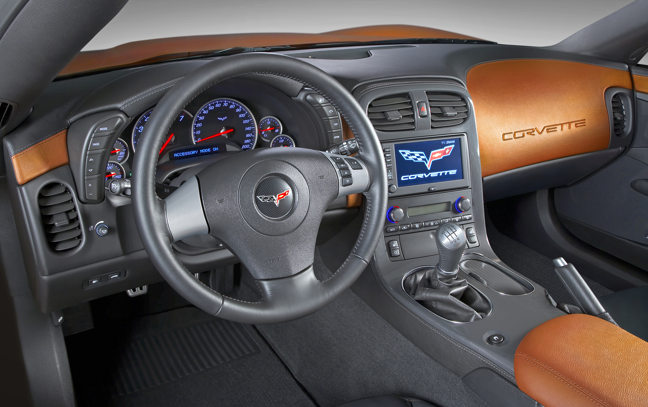 A set of rules that all parties follow so we can predict each other’s behavior
And not bump into each other
On two-way roads in USA, drive on the right-hand side of the road
On two-way roads in the UK, drive on the left-hand side of the road
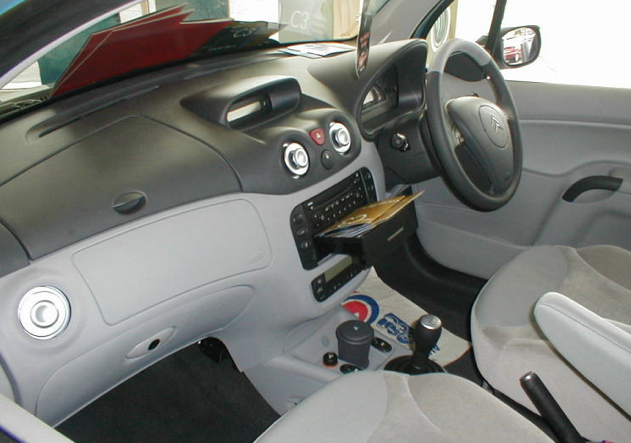 http://www.dr-chuck.com/page1.htm
protocol
host
document
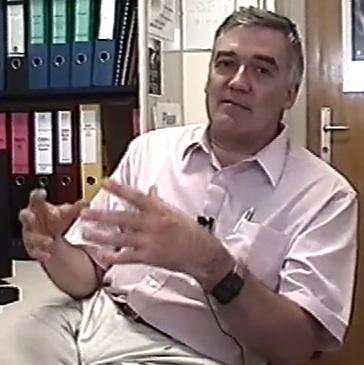 http://www.youtube.com/watch?v=x2GylLq59rI
Robert Cailliau
CERN
1:17 - 2:19
Getting Data From The Server
Each time the user clicks on an anchor tag with an href= value to switch to a new page, the browser makes a connection to the web server and issues a “GET” request - to GET the content of the page at the specified URL
The server returns the HTML document to the browser, which formats and displays the document to the user
Web Server
80
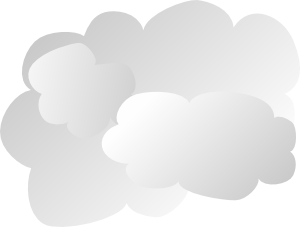 Browser
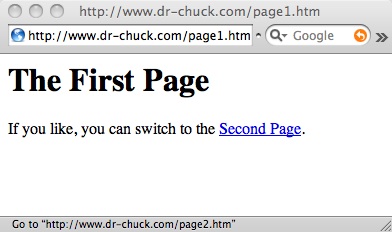 Web Server
80
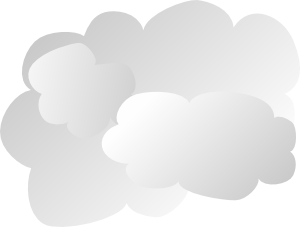 Browser
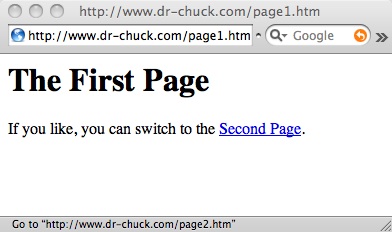 Click
Request
Web Server
80
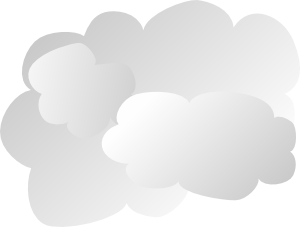 GET http://www.dr-chuck.com/page2.htm
Browser
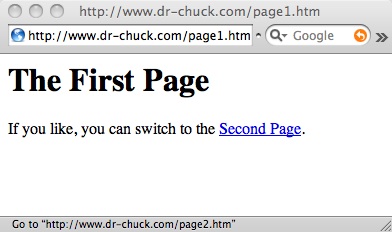 Click
Request
Web Server
80
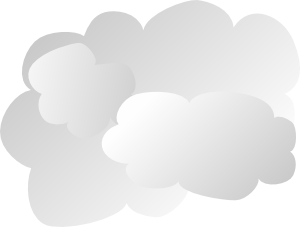 GET http://www.dr-chuck.com/page2.htm
Browser
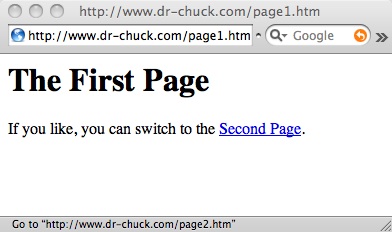 Click
Request
Response
Web Server
<h1>The Second Page</h1><p>If you like, you can switch back to the <a href="page1.htm">First Page</a>.</p>
80
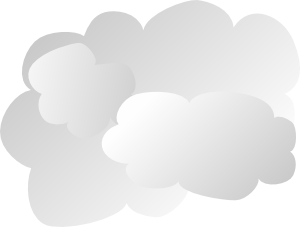 GET http://www.dr-chuck.com/page2.htm
Browser
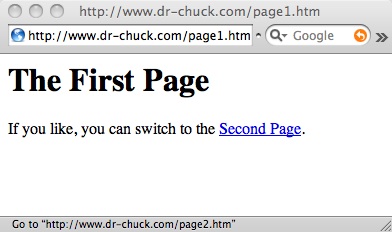 Click
Request
Response
Web Server
<h1>The Second Page</h1><p>If you like, you can switch back to the <a href="page1.htm">First Page</a>.</p>
80
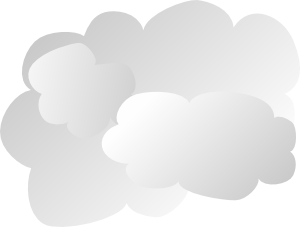 GET http://www.dr-chuck.com/page2.htm
Browser
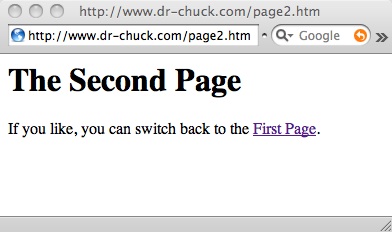 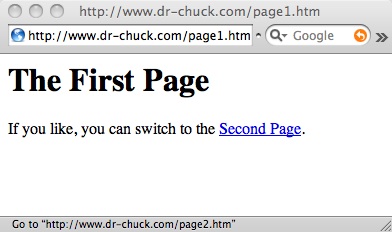 Parse/
Render
Click
Internet Standards
The standards for all of the Internet protocols (inner workings) are developed by an organization
Internet Engineering Task Force (IETF)
www.ietf.org
Standards are called “RFCs” - “Request for Comments”
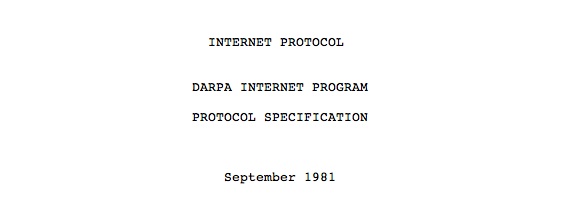 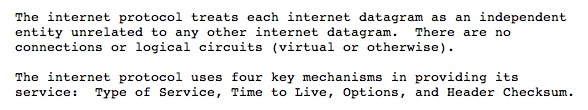 Source: http://tools.ietf.org/html/rfc791
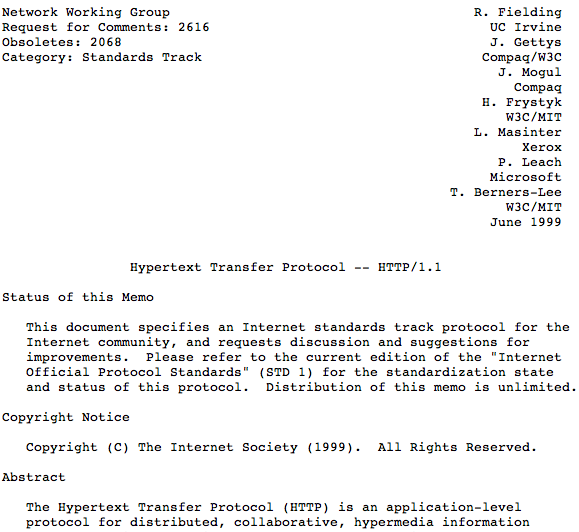 http://www.w3.org/Protocols/rfc2616/rfc2616.txt
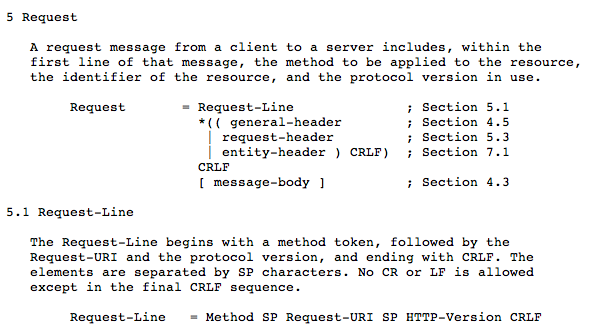 Making an HTTP request
Connect to the server like www.dr-chuck.com"
Request a document (or the default document)
 GET http://www.dr-chuck.com/page1.htm HTTP/1.0
 GET http://www.mlive.com/ann-arbor/ HTTP/1.0
 GET http://www.facebook.com HTTP/1.0
Web Server
$ telnet www.dr-chuck.com 80
Trying 74.208.28.177...
Connected to www.dr-chuck.com.Escape character is '^]'.
GET http://www.dr-chuck.com/page1.htm HTTP/1.0

HTTP/1.1 200 OK
Date: Thu, 08 Jan 2015 01:57:52 GMT
Last-Modified: Sun, 19 Jan 2014 14:25:43 GMT
Connection: close
Content-Type: text/html

<h1>The First Page</h1>
<p>If you like, you can switch to 
the <a href="http://www.dr-chuck.com/page2.htm">Second Page</a>.</p>
Connection closed by foreign host.
Browser
Accurate Hacking in the Movies
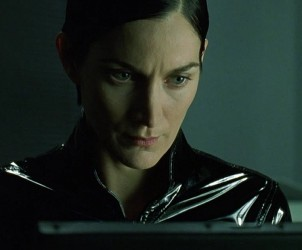 Matrix Reloaded
Bourne Ultimatum
Die Hard 4
...
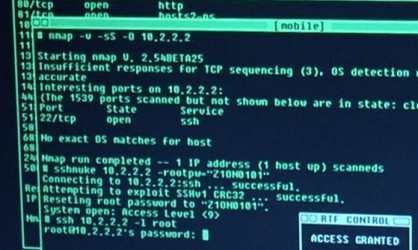 http://nmap.org/movies.html
Let’s Write a Web Browser!
An HTTP Request in Python
import socket

mysock = socket.socket(socket.AF_INET, socket.SOCK_STREAM)
mysock.connect(('data.pr4e.org', 80))
cmd = 'GET http://data.pr4e.org/romeo.txt HTTP/1.0\r\n\r\n'.encode()
mysock.send(cmd)

while True:
    data = mysock.recv(512)
    if (len(data) < 1):
        break
    print(data.decode(),end='')
mysock.close()
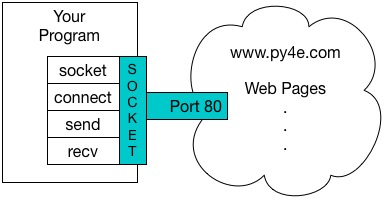 HTTP/1.1 200 OK
Date: Sun, 14 Mar 2010 23:52:41 GMT
Server: Apache
Last-Modified: Tue, 29 Dec 2009 01:31:22 GMT
ETag: "143c1b33-a7-4b395bea"
Accept-Ranges: bytes
Content-Length: 167
Connection: close
Content-Type: text/plain

But soft what light through yonder window breaks
It is the east and Juliet is the sun
Arise fair sun and kill the envious moon
Who is already sick and pale with grief
HTTP Header
while True:
    data = mysock.recv(512)
    if ( len(data) < 1 ) :
        break
    print(data.decode())
HTTP Body
About Characters and Strings…
ASCII
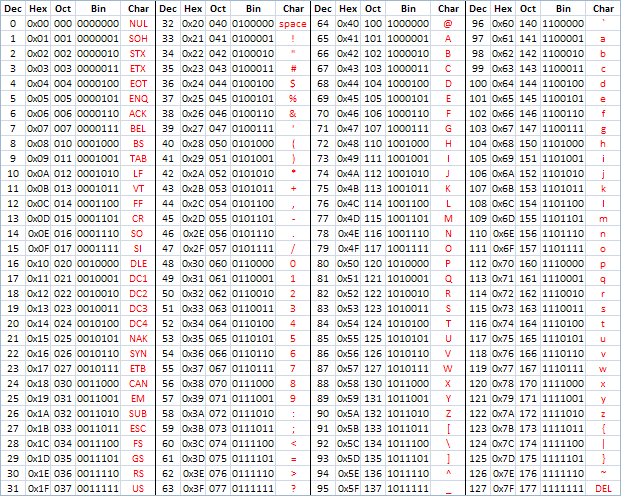 American Standard Code for Information Interchange
https://en.wikipedia.org/wiki/ASCII
http://www.catonmat.net/download/ascii-cheat-sheet.png
Representing Simple Strings
Each character is represented by a number between 0 and 256 stored in 8 bits of memory 
We refer to "8 bits of memory as a "byte" of memory – (i.e. my disk drive contains 3 Terabytes of memory)
The ord() function tells us the numeric value of a simple ASCII character
>>> print(ord('H'))
72
>>> print(ord('e'))
101
>>> print(ord('\n'))
10
>>>
ASCII
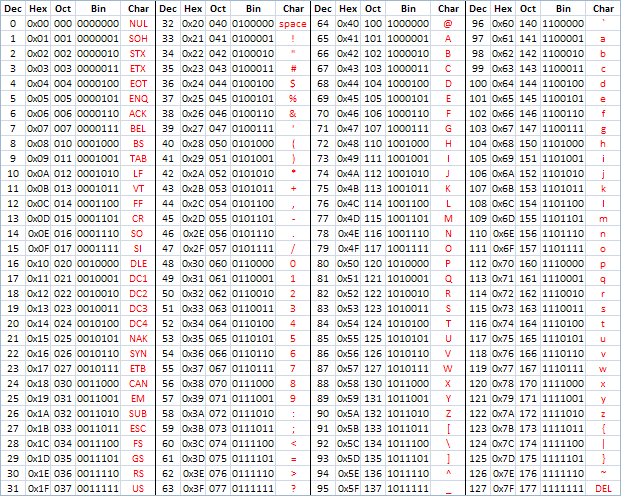 >>> print(ord('H'))
72
>>> print(ord('e'))
101
>>> print(ord('\n'))
10
>>>
In the 1960s and 1970s, we just assumed that one byte was one character
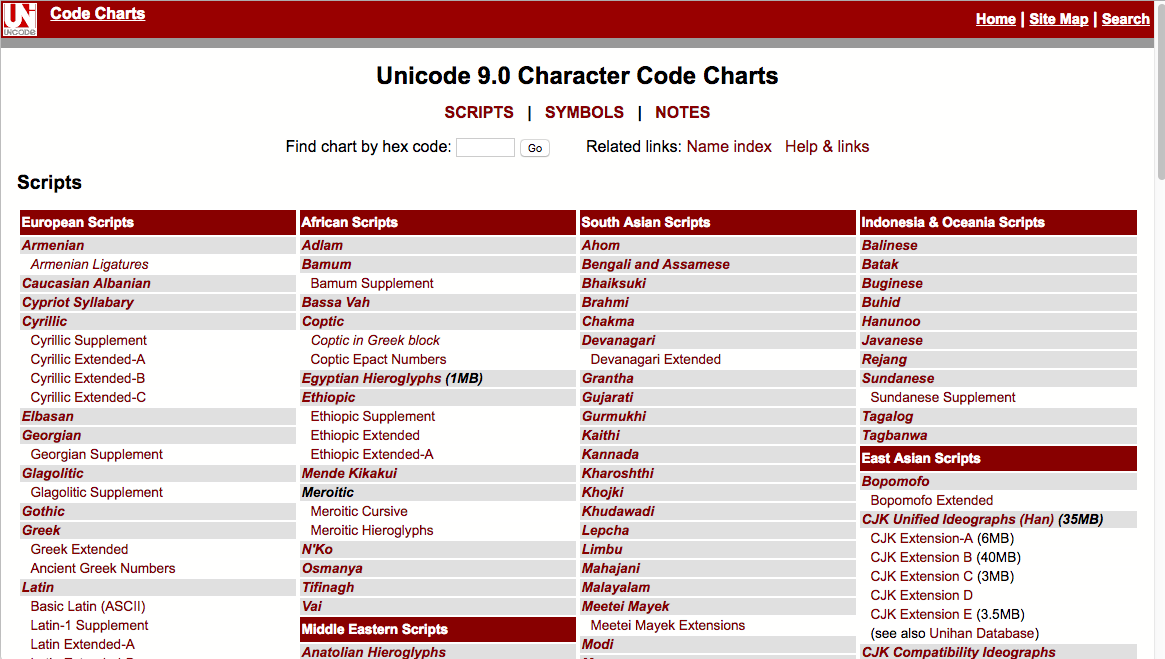 http://unicode.org/charts/
Multi-Byte Characters
To represent the wide range of characters computers must handle we represent characters with more than one byte
UTF-16 – Fixed length - Two bytes
UTF-32 – Fixed Length - Four Bytes
UTF-8 – 1-4 bytes
-  Upwards compatible with ASCII
-  Automatic detection between ASCII and UTF-8
-  UTF-8 is recommended practice for encoding    data to be exchanged between systems
https://en.wikipedia.org/wiki/UTF-8
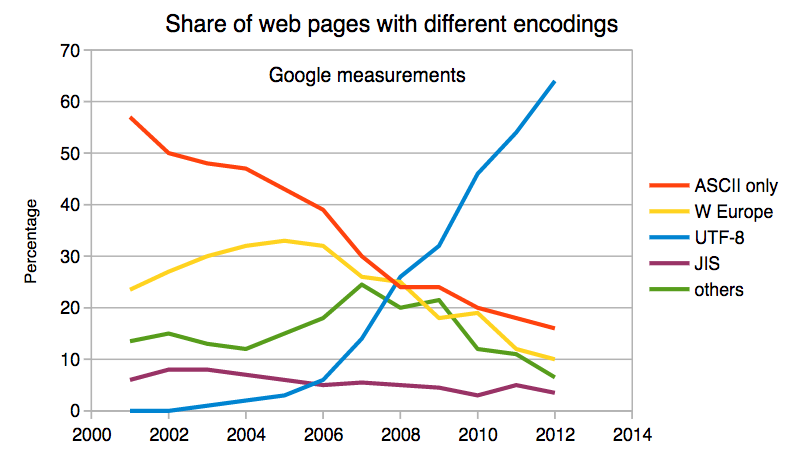 Two Kinds of Strings in Python
Python 2.7.10 
>>> x = '이광춘'
>>> type(x)
<type 'str'>
>>> x = u'이광춘'
>>> type(x)
<type 'unicode'>
>>>
Python 3.5.1
>>> x = '이광춘'
>>> type(x)
<class 'str'>
>>> x = u'이광춘'
>>> type(x)
<class 'str'>
>>>
In Python 3, all strings are Unicode
Python 2 versus Python 3
Python 2.7.10 
>>> x = b'abc'
>>> type(x)
<type 'str'>
>>> x = '이광춘'
>>> type(x)
<type 'str'>
>>> x = u'이광춘'
>>> type(x)
<type 'unicode'>
Python 3.5.1
>>> x = b'abc'
>>> type(x)
<class 'bytes'>
>>> x = '이광춘'
>>> type(x)
<class 'str'>
>>> x = u'이광춘'
>>> type(x)
<class 'str'>
Python 3 and Unicode
In Python 3, all strings internally are UNICODE 
Working with string variables in Python programs and reading data from files usually "just works"
When we talk to a network resource using sockets or talk to a database we have to encode and decode data (usually to UTF-8)
Python 3.5.1
>>> x = b'abc'
>>> type(x)
<class 'bytes'>
>>> x = '이광춘'
>>> type(x)
<class 'str'>
>>> x = u'이광춘'
>>> type(x)
<class 'str'>
Python Strings to Bytes
When we talk to an external resource like a network socket we send bytes, so we need to encode Python 3 strings into a given character encoding
When we read data from an external resource, we must decode it based on the character set so it is properly represented in Python 3 as a string
while True:
    data = mysock.recv(512)
    if ( len(data) < 1 ) :
        break
    mystring = data.decode()
    print(mystring)
An HTTP Request in Python
import socket

mysock = socket.socket(socket.AF_INET, socket.SOCK_STREAM)
mysock.connect(('data.pr4e.org', 80))
cmd = 'GET http://data.pr4e.org/romeo.txt HTTP/1.0\n\n'.encode()
mysock.send(cmd)

while True:
    data = mysock.recv(512)
    if (len(data) < 1):
        break
    print(data.decode())
mysock.close()
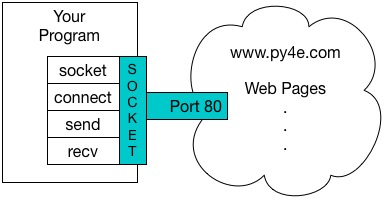 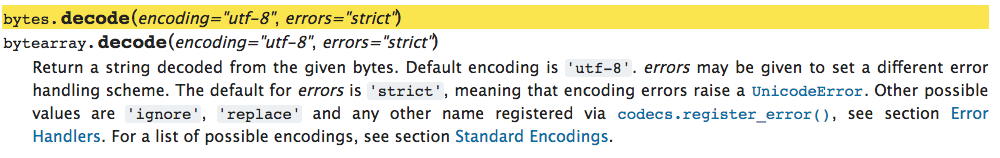 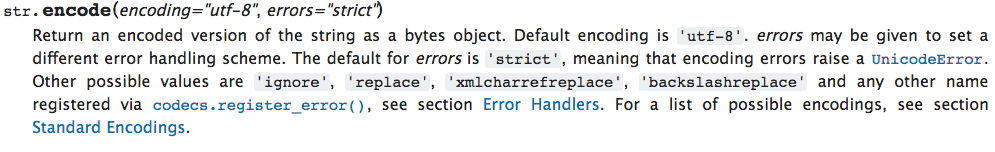 https://docs.python.org/3/library/stdtypes.html#bytes.decode
https://docs.python.org/3/library/stdtypes.html#str.encode
Network
Bytes
UTF-8
decode()
recv()
Socket
String
Unicode
Bytes
UTF-8
send()
encode()
import socket

mysock = socket.socket(socket.AF_INET, socket.SOCK_STREAM)
mysock.connect(('data.pr4e.org', 80))
cmd = 'GET http://data.pr4e.org/romeo.txt HTTP/1.0\n\n'.encode()
mysock.send(cmd)

while True:
    data = mysock.recv(512)
    if (len(data) < 1):
        break
    print(data.decode())
mysock.close()
Making HTTP Easier With urllib
Using urllib in Python
Since HTTP is so common, we have a library that does all the socket work for us and makes web pages look like a file
import urllib.request, urllib.parse, urllib.error

fhand = urllib.request.urlopen('http://data.pr4e.org/romeo.txt')
for line in fhand:
    print(line.decode().strip())
urllib1.py
import urllib.request, urllib.parse, urllib.error

fhand = urllib.request.urlopen('http://data.pr4e.org/romeo.txt')
for line in fhand:
    print(line.decode().strip())
But soft what light through yonder window breaks
It is the east and Juliet is the sun
Arise fair sun and kill the envious moon
Who is already sick and pale with grief
urllib1.py
Like a File...
import urllib.request, urllib.parse, urllib.error

fhand = urllib.request.urlopen('http://data.pr4e.org/romeo.txt')

counts = dict()
for line in fhand:
    words = line.decode().split()
    for word in words:
        counts[word] = counts.get(word, 0) + 1
print(counts)
urlwords.py
Reading Web Pages
import urllib.request, urllib.parse, urllib.error

fhand = urllib.request.urlopen('http://www.dr-chuck.com/page1.htm')
for line in fhand:
    print(line.decode().strip())
<h1>The First Page</h1>
<p>If you like, you can switch to the <a href="http://www.dr-chuck.com/page2.htm">Second Page</a>.
</p>
urllib2.py
Following Links
import urllib.request, urllib.parse, urllib.error

fhand = urllib.request.urlopen('http://www.dr-chuck.com/page1.htm')
for line in fhand:
    print(line.decode().strip())
<h1>The First Page</h1>
<p>If you like, you can switch to the <a href="http://www.dr-chuck.com/page2.htm">Second Page</a>.
</p>
urllib2.py
The First Lines of Code @ Google?
import urllib.request, urllib.parse, urllib.error

fhand = urllib.request.urlopen('http://www.dr-chuck.com/page1.htm')
for line in fhand:
    print(line.decode().strip())
Parsing HTML (a.k.a. Web Scraping)
What is Web Scraping?
When a program or script pretends to be a browser and retrieves web pages, looks at those web pages, extracts information, and then looks at more web pages
Search engines scrape web pages - we call this “spidering the web” or “web crawling”
http://en.wikipedia.org/wiki/Web_scraping
http://en.wikipedia.org/wiki/Web_crawler
Why Scrape?
Pull data - particularly social data - who links to who?
Get your own data back out of some system that has no “export capability”
Monitor a site for new information
Spider the web to make a database for a search engine
Scraping Web Pages
There is some controversy about web page scraping and some sites are a bit snippy about it.
Republishing copyrighted information is not allowed
Violating terms of service is not allowed
The Easy Way - Beautiful Soup
You could do string searches the hard way
Or use the free software library called BeautifulSoup from www.crummy.com
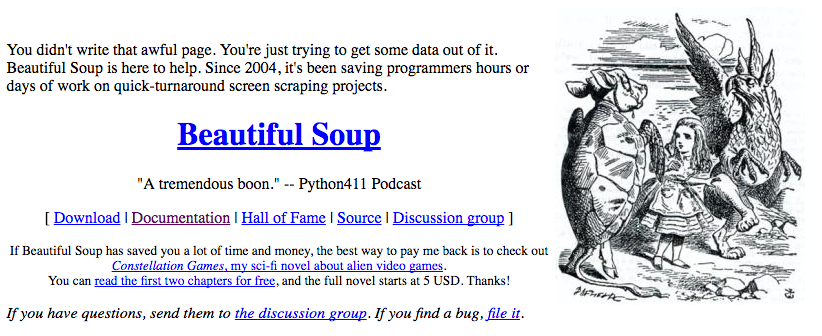 https://www.crummy.com/software/BeautifulSoup/
BeautifulSoup Installation
# To run this, you can install BeautifulSoup
# https://pypi.python.org/pypi/beautifulsoup4

# Or download the file
# http://www.py4e.com/code3/bs4.zip
# and unzip it in the same directory as this file

import urllib.request, urllib.parse, urllib.error
from bs4 import BeautifulSoup

...
urllinks.py
import urllib.request, urllib.parse, urllib.error
from bs4 import BeautifulSoup

url = input('Enter - ')
html = urllib.request.urlopen(url).read()
soup = BeautifulSoup(html, 'html.parser')

# Retrieve all of the anchor tags
tags = soup('a')
for tag in tags:
    print(tag.get('href', None))
python urllinks.py 
Enter - http://www.dr-chuck.com/page1.htm
http://www.dr-chuck.com/page2.htm
Summary
The TCP/IP gives us pipes / sockets between applications
We designed application protocols to make use of these pipes
HyperText Transfer Protocol (HTTP) is a simple yet powerful protocol
Python has good support for sockets, HTTP, and HTML parsing
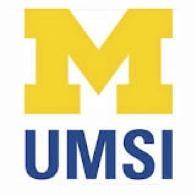 Acknowledgements / Contributions
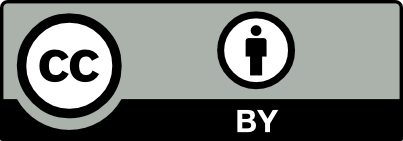 Thes slide are Copyright 2010-  Charles R. Severance (www.dr-chuck.com) of the University of Michigan School of Information and open.umich.edu and made available under a Creative Commons Attribution 4.0 License.  Please maintain this last slide in all copies of the document to comply with the attribution requirements of the license.  If you make a change, feel free to add your name and organization to the list of contributors on this page as you republish the materials.

Initial Development: Charles Severance, University of Michigan School of Information

… Insert new Contributors here
...